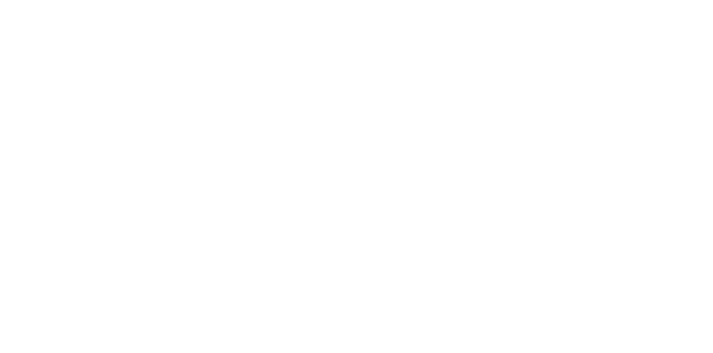 WHARTON RESEARCH DATA SERVICES
Capital IQ – How to use
Eunji Oh
April, 2020
Agenda
in this video, we are going to learnHow to use Capital IQ data with WRDS
1
Capital IQ Library Structure
2
Example: Pull Data from Capital IQ Transcripts
2
Wharton Research Data Services
Capital IQ libraries: PC – SAS / SAS Studio
Capital IQ library (libref=‘ciq’) includes all SAS datasets under:
/wrds/capitaliq/sasdata
/capstructure
/keydev
/pplintel
/transactions
/transcripts
/helper
3
Wharton Research Data Services
Capital IQ  libraries: Python
ciq: All tables of all Capital IQ products
ciq_capstrct: Capital Structure only
ciq_keydev: Key Development only
ciq_pplintel: People Intelligence only
ciq_transactions: Transactions only
ciq_transcripts: Transcripts only
ciq_common: helper directory
4
Wharton Research Data Services
WRDS Custom Tables
5
Wharton Research Data Services
Example: Capital IQ Transcripts
Capital IQ Transcripts
Metadata (web query & WRDS cloud)
Capital IQ tables
WRDS custom tables
Full-text search (web search)
Full text search
Downloadable JSON files
Full-text bulk data (WRDS cloud)
PostgreSql
Python
7
Wharton Research Data Services
Web Access – Web Query
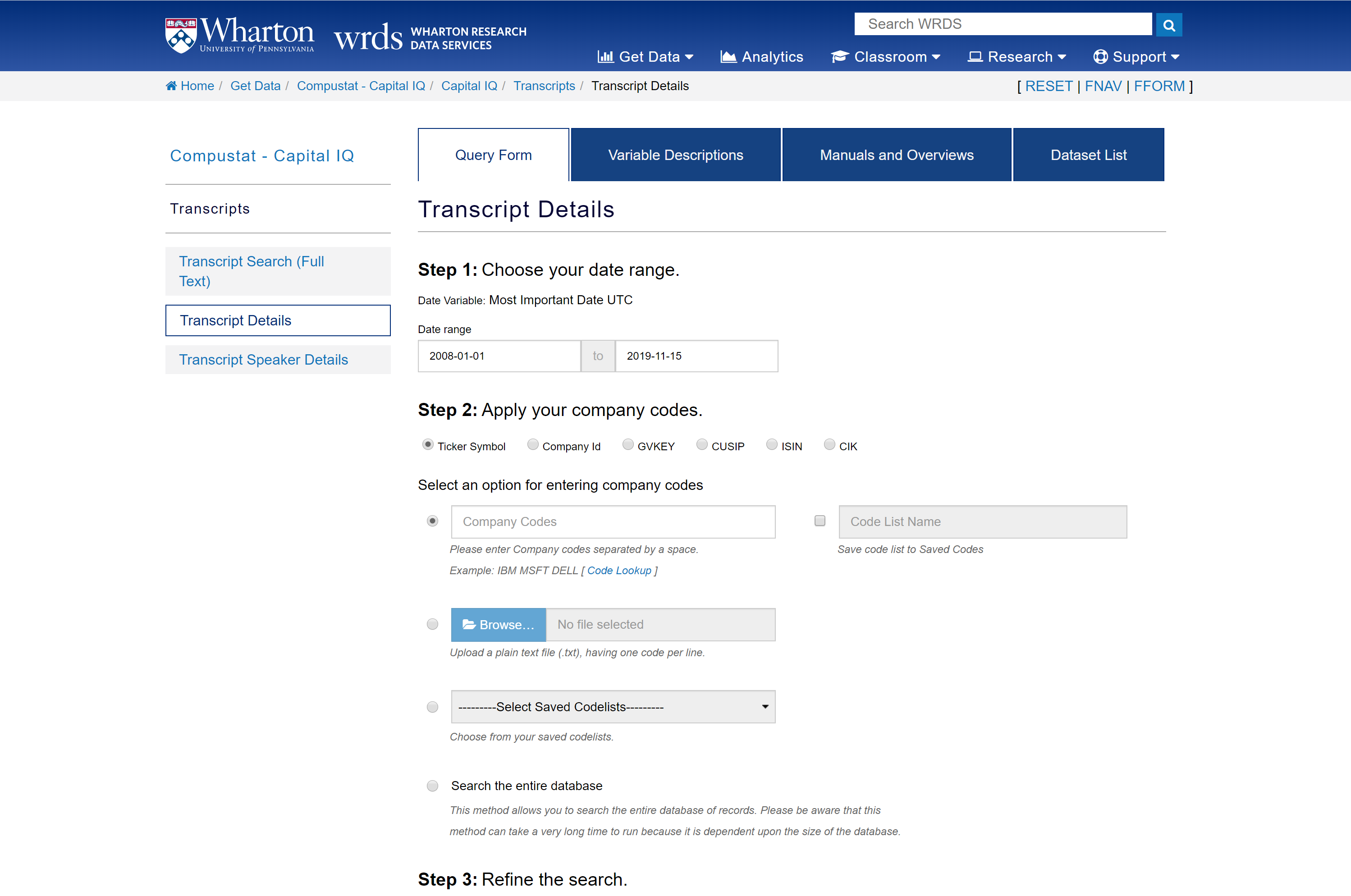 8
Wharton Research Data Services
Web Access – Full text search
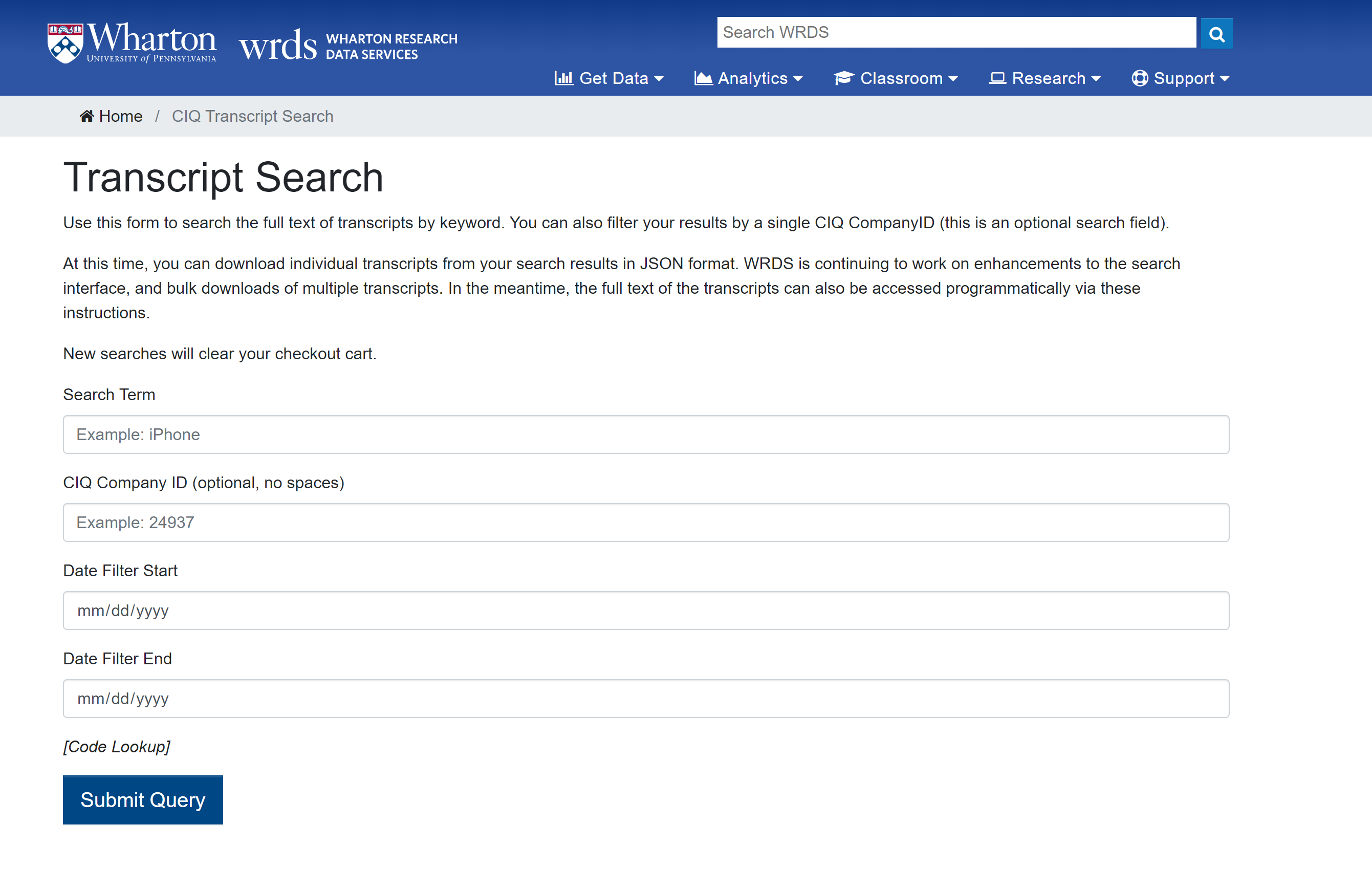 9
Wharton Research Data Services
Web Access – Full text search
Keyword: Qualcomm
Company ID: 24937 (Apple Inc.)
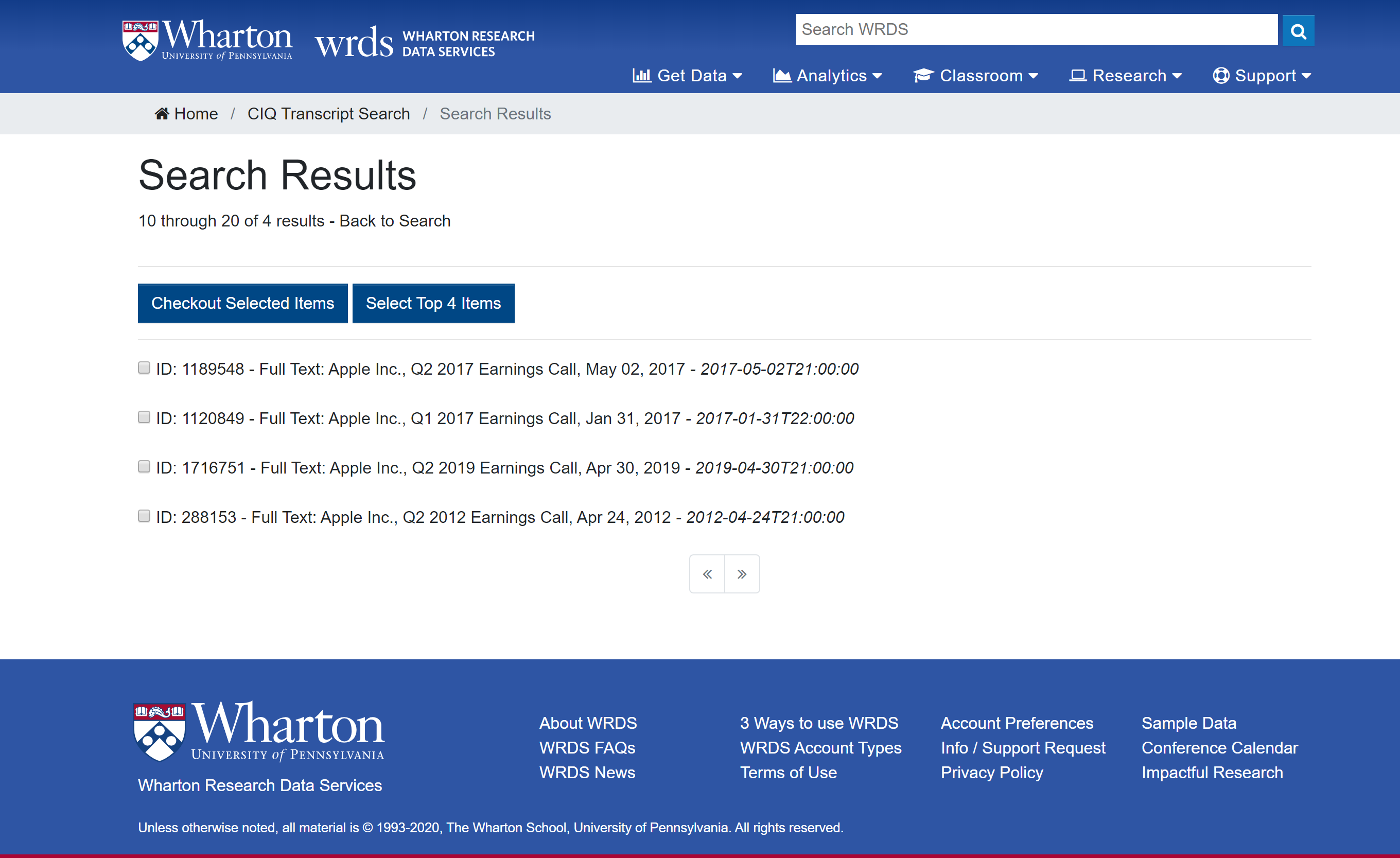 10
Wharton Research Data Services
Web Access - Full text search
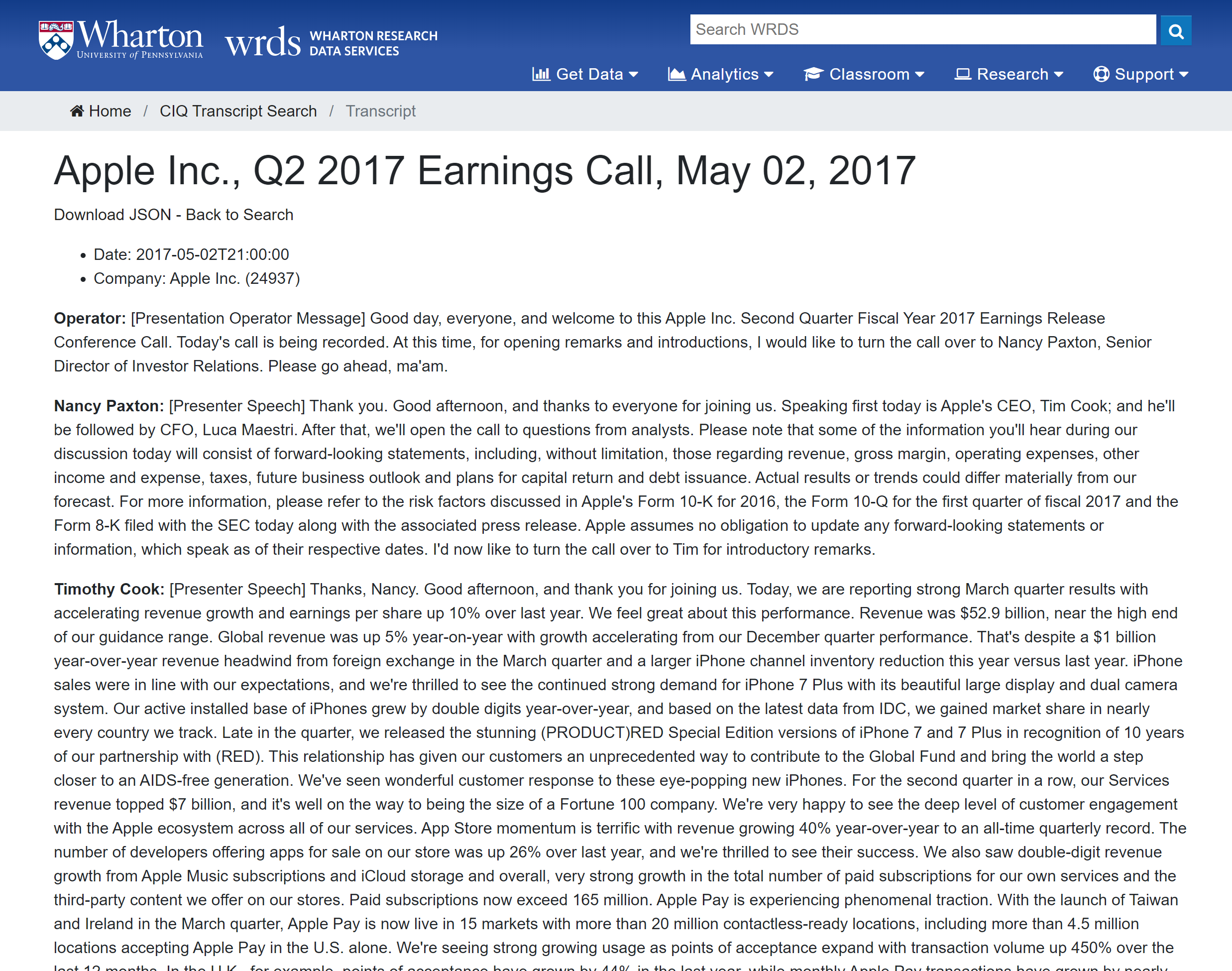 Click to download JSON file
11
Wharton Research Data Services
WRDS Cloud
Data tables in Transcripts
wrds_transcript_detail
wrds_transcript_speaker
ciqtranscript
ciqtranscriptcomponent
ciqtranscriptdelayreasontype
ciqtranscriptcollectiontype
ciqtranscriptpresentationtype
ciqtranscriptdelayreason
ciqtranscriptspeakertype
ciqtranscriptperson
ciqtranscriptcomponenttype
ciqtranscriptcollectiontype
12
Wharton Research Data Services
WRDS Cloud
Data tables in Transcripts
wrds_transcript_detail
wrds_transcript_speaker
ciqtranscript
ciqtranscriptcomponent
ciqtranscriptdelayreasontype
ciqtranscriptcollectiontype
ciqtranscriptpresentationtype
ciqtranscriptdelayreason
ciqtranscriptspeakertype,
ciqtranscriptperson
ciqtranscriptcomponenttype
ciqtranscriptcollectiontype
13
Wharton Research Data Services
Example job: Pull Apple’s 2015 Earnings call transcripts
PC – SAS connect
- Metadata & Full-text preview
Python
- Metadata & Full-text
PostgreSql
- Metadata & Full-text
14
Wharton Research Data Services
PC – SAS connect
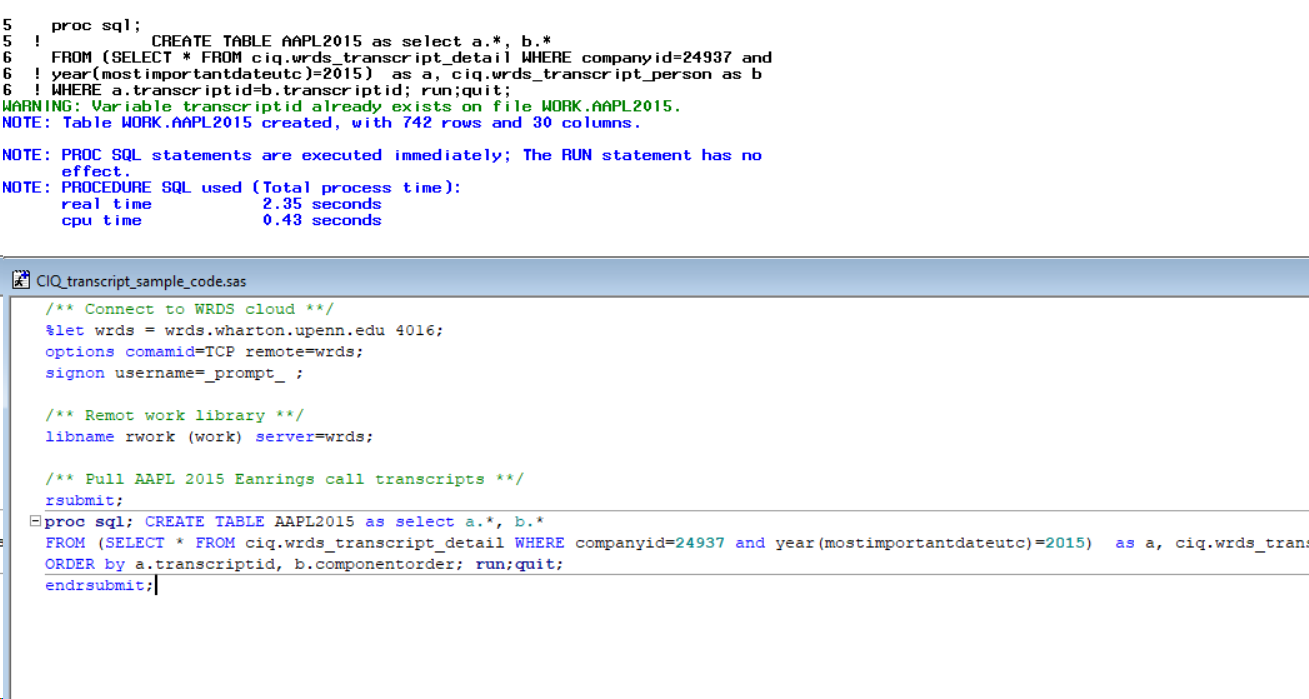 /** Connect to WRDS cloud **/
%let wrds = wrds.wharton.upenn.edu 4016;
options comamid=TCP remote=wrds;
signon username=_prompt_ ;
/** Remot work library **/
libname rwork (work) server=wrds;
/** Pull AAPL 2015 Earnings call transcripts **/
rsubmit;proc sql; CREATE TABLE AAPL2015 as SELECT a.*, b.*
FROM (SELECT * FROM ciq.wrds_transcript_detail WHERE companyid=24937 and year(mostimportantdateutc)=2015)  as a, ciq.wrds_transcript_person as b WHERE a.transcriptid=b.transcriptid
ORDER by a.transcriptid, b.componentorder; run;quit;endrsubmit;
15
Wharton Research Data Services
Python
# Connect to WRDS serverimport wrdsdb = wrds.Connection()
# Create a sql query stringsql_query = '''SELECT a.*, b.*, c.componenttext
FROM (SELECT * FROM ciq.wrds_transcript_detail WHERE companyid=24937 and date_part('year',mostimportantdateutc)=2015)  as a, ciq.wrds_transcript_person as b, ciq.ciqtranscriptcomponent as c WHERE a.transcriptid=b.transcriptid and b.transcriptcomponentid=c.transcriptcomponentid
ORDER by a.transcriptid, b.componentorder'''
print(sql_query)
# Run query,  result in Pandas dataframe formatdata = db.raw_sql(sql_query)
16
Wharton Research Data Services
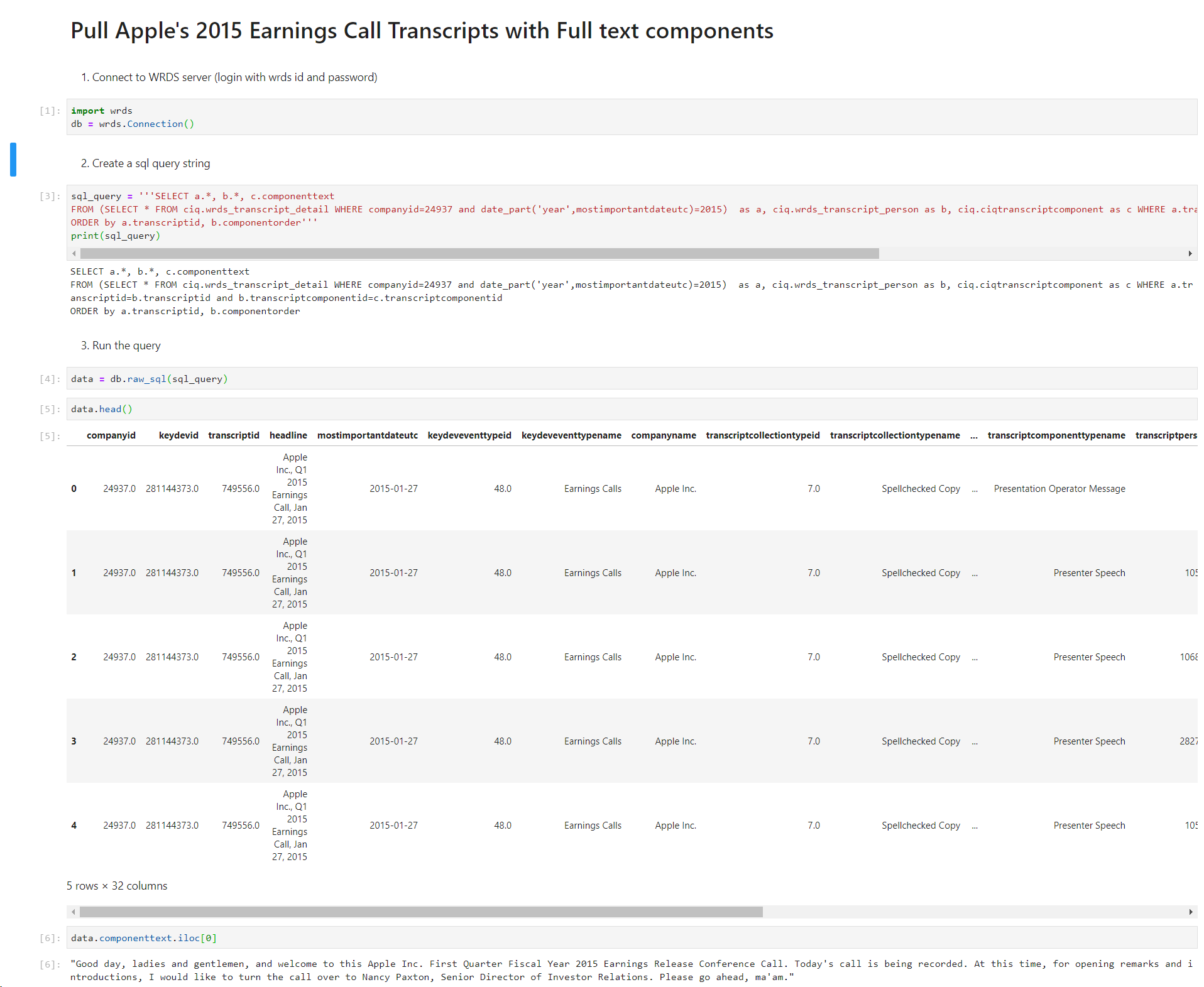 Python
17
Wharton Research Data Services
PostgreSql
SQL example query on SSH terminal window (Mobaxterm)
Step1: Access PostgreSQL from the command line[yourusername]@wrds-cloud-login2-h ~]$ psql -h wrds-pgdata -p 9737 wrds
Step2: Copy processed data to home directory\copy (SELECT a.*, b.componentorder, b. componenttext FROM ciq_transcripts.wrds_transcript_detail as a, ciq_transcripts.ciqtranscriptcomponent as b WHERE a.transcriptid= 884719 and b.transcriptid= 884719 ORDER BY b.componentorder) to '/home/wrds/your_wrds_username/filename.csv' with csv;

For more information: https://wrds-www.wharton.upenn.edu/pages/support/programming-wrds/wrds-data-postgresql/wrds-data-in-postgresql/
18
Wharton Research Data Services
PostgreSql
Type your password and press Enter
Type the query here
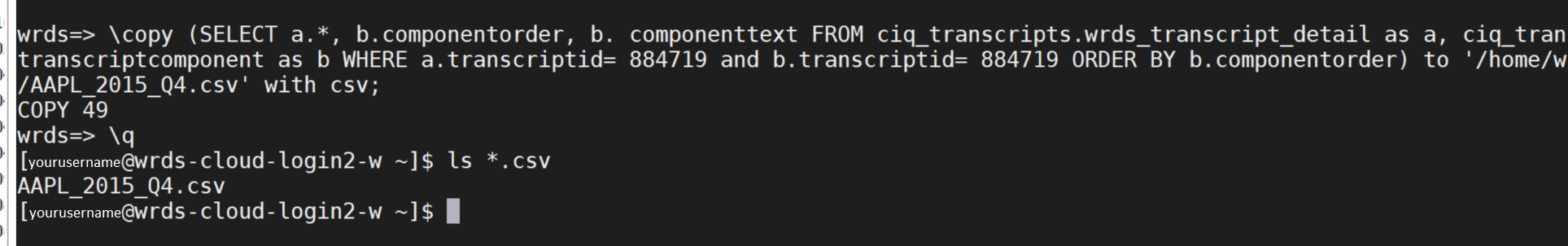 The number of data rows copied
The csv file successfully created
19
Wharton Research Data Services
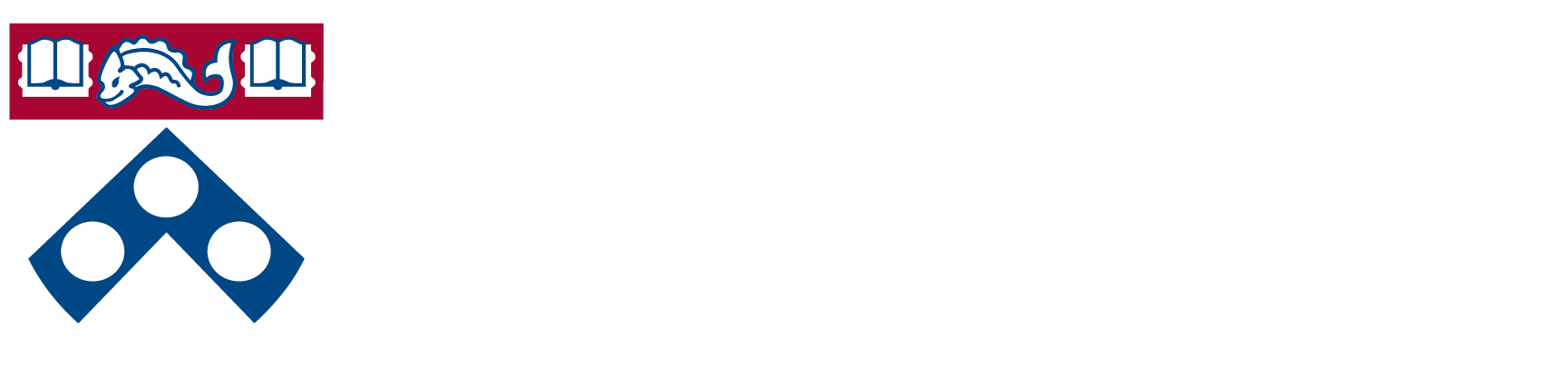 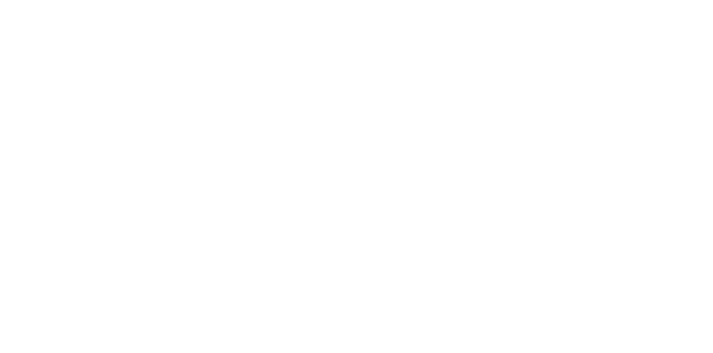